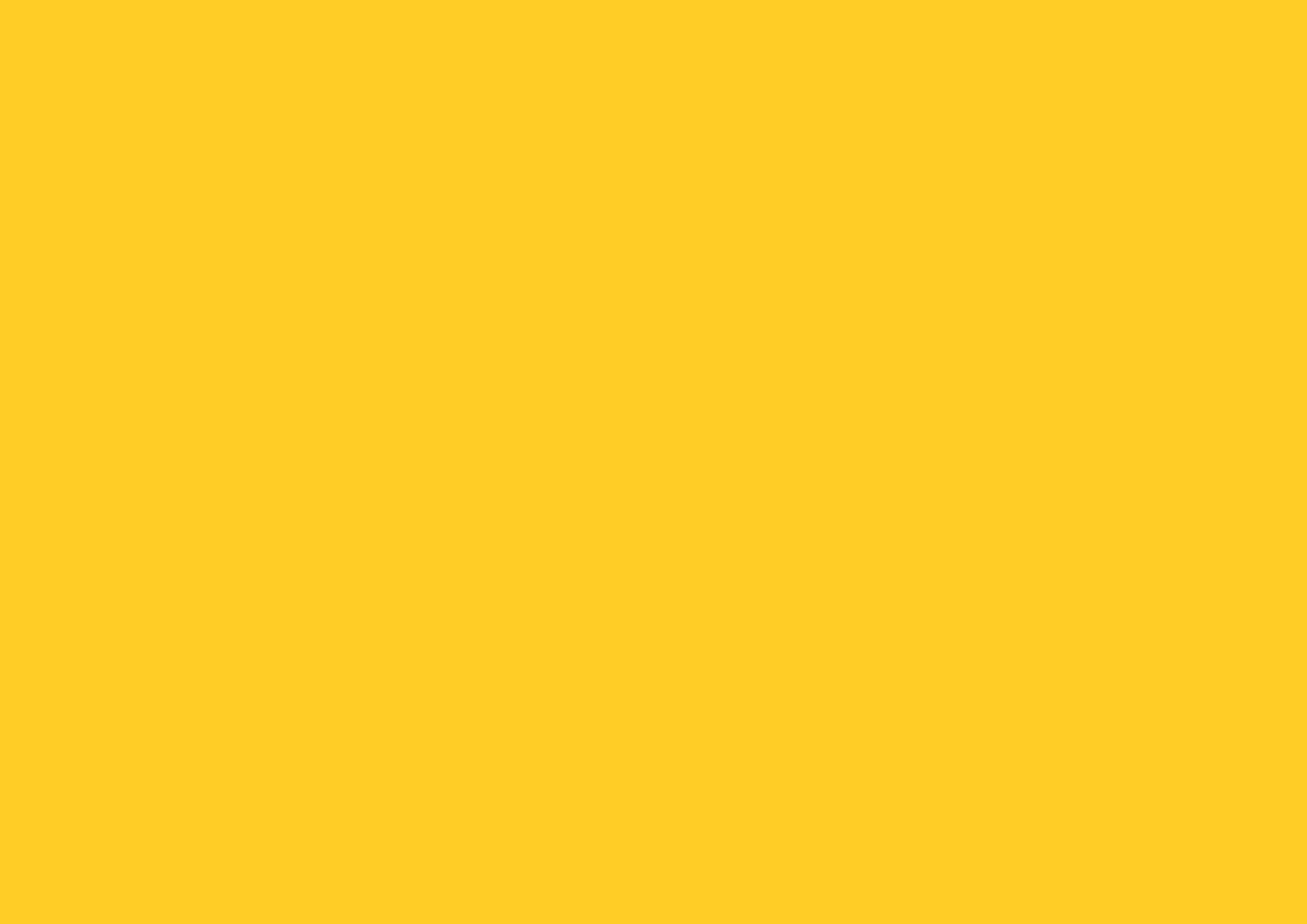 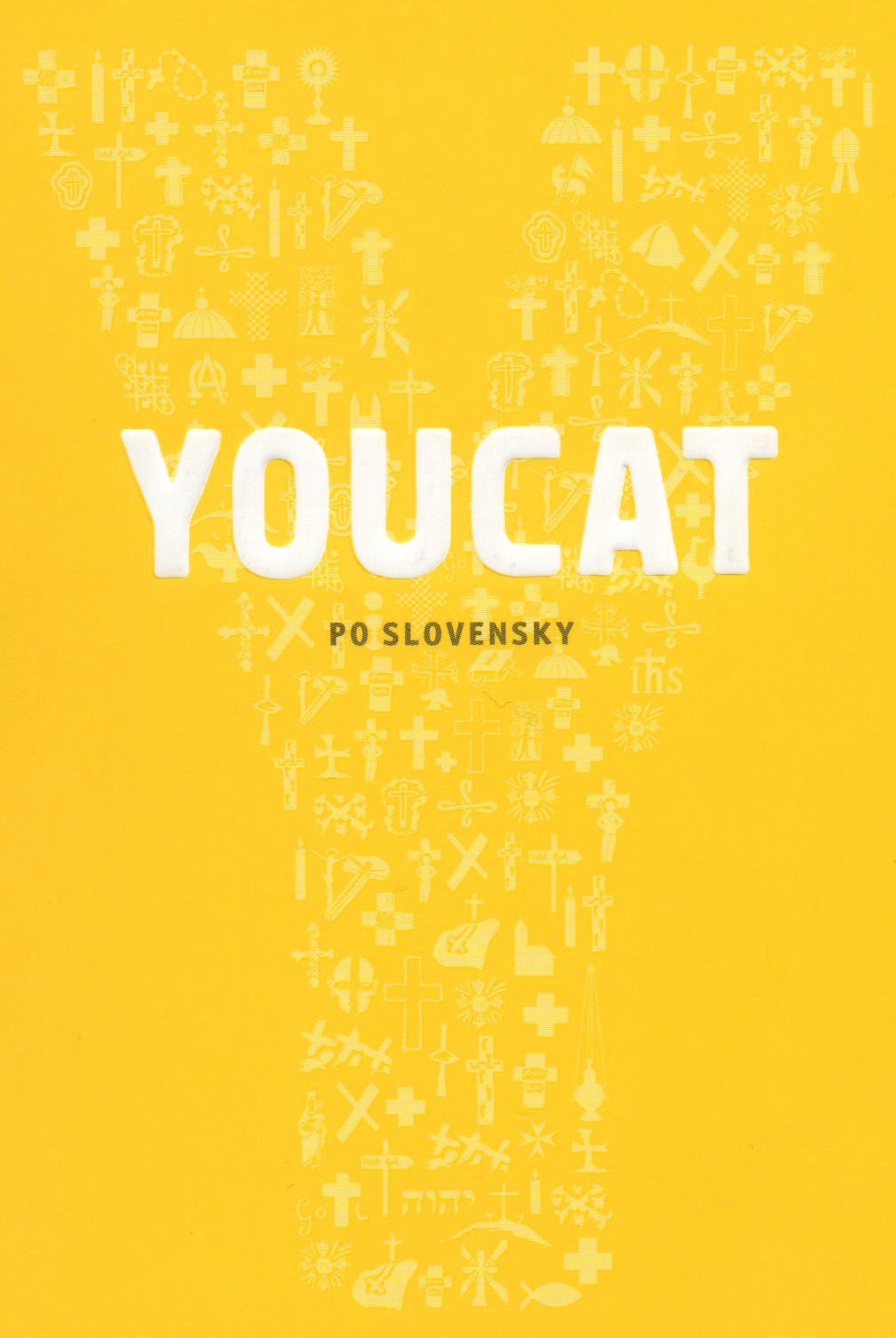 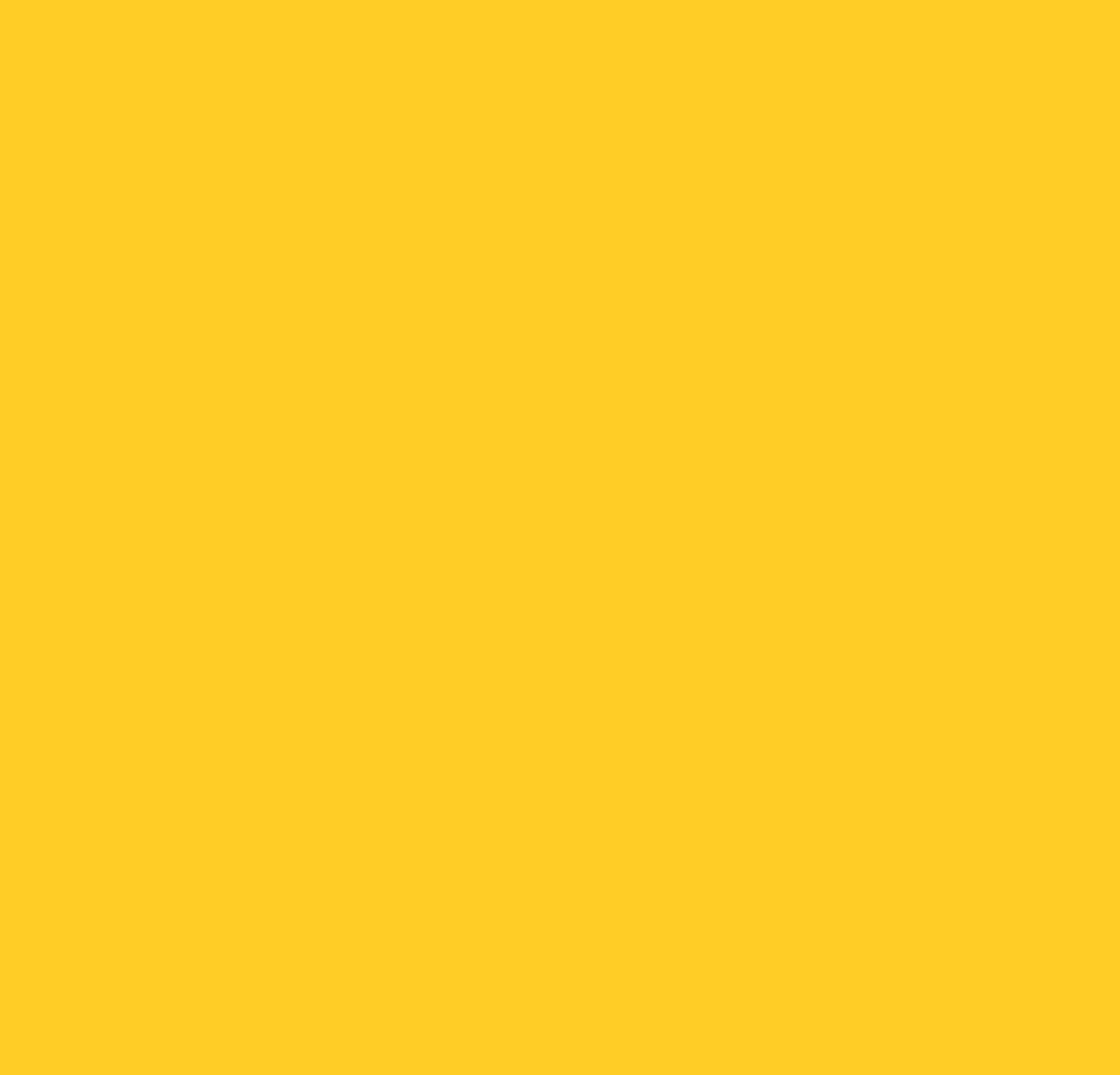 Oslava kresťanských tajomstiev
Liturgia – oficiálna bohoslužba Cirkvi
stretnutie s  : v službe chudobným a v Eucharistii

		Veľká noc					Pána Ježiša





			Najdôležitejšia bohoslužba na svete
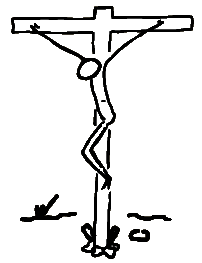 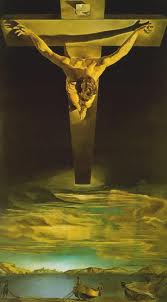 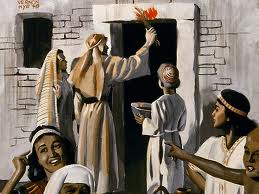 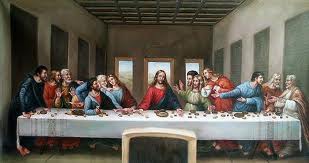 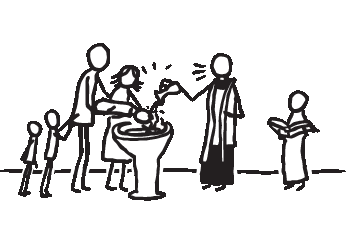 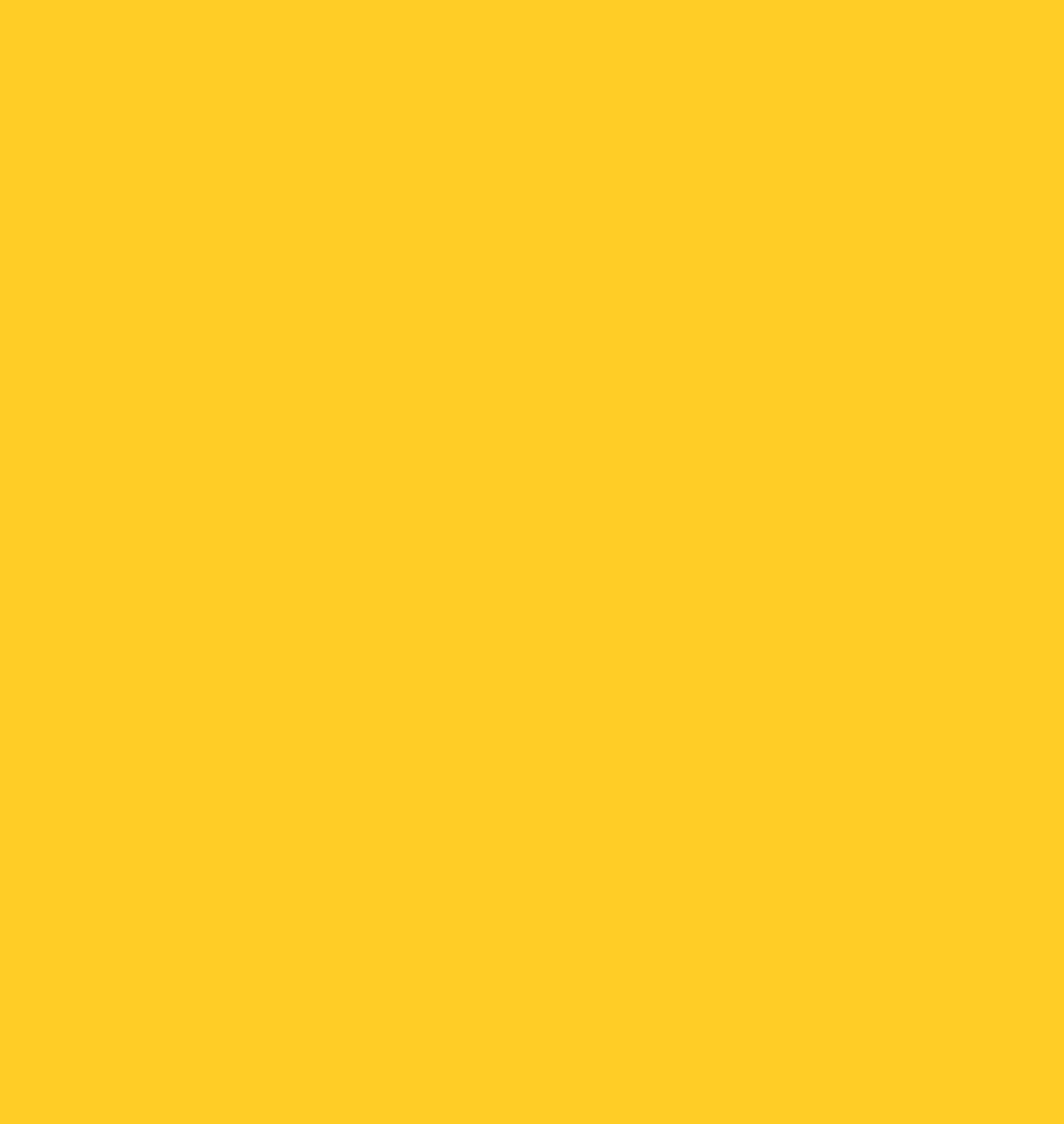 SVIATOSTI
siroty          KRST          Božie deti
slabí          BIRMOVANIE          silní
hladní          EUCHARISTIA           sýtiaci 
hriešni          SVIATOSŤ  ZMIERENIA           čistí
zúfalí          SVIATOSŤ  CHORÝCH           dôverujúci
individualisti      POSVÄTNÝ STAV      milujúci služobníci
individualisti          MANŽELSTVO          milujúci služobníci
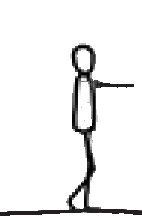 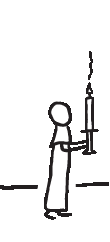 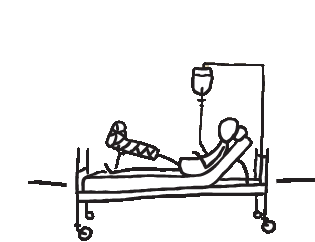 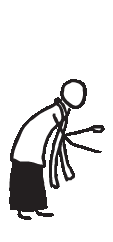 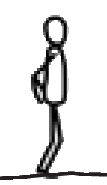 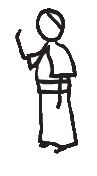 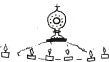 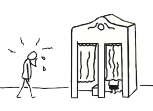 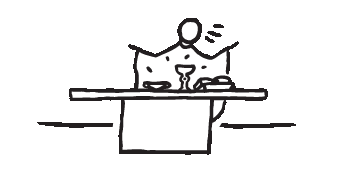 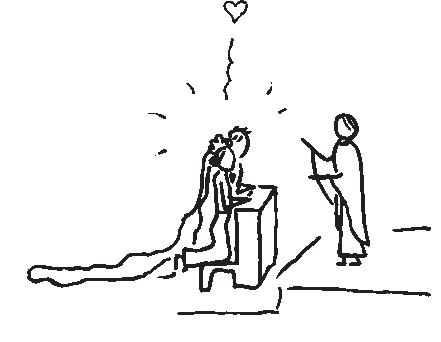 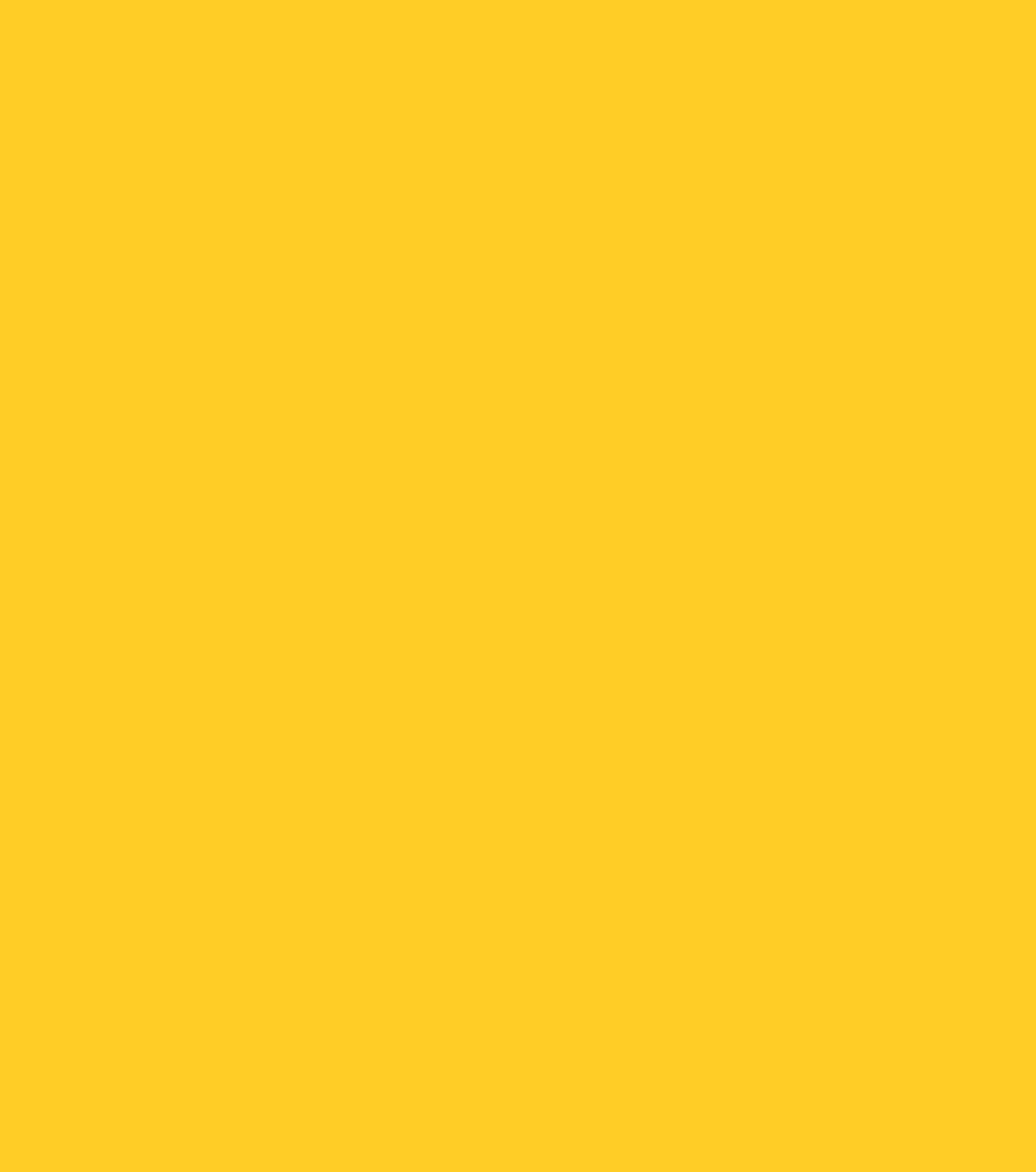 Sviatosti
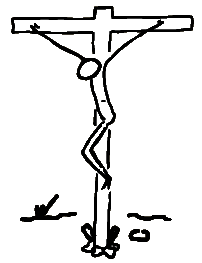 oslovuje nielen hlavu, 
    ale srdce, zmysly, celého človeka

nezavesil ich voľne na sieť, ale pod vlastnú doménu – 


predpokladajú vieru
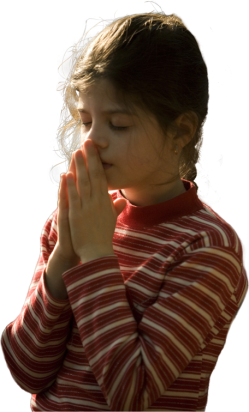 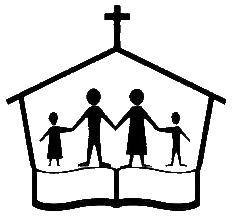 Slávenie sviatostí
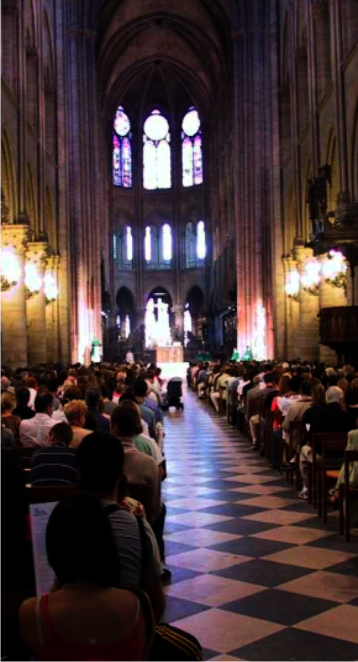 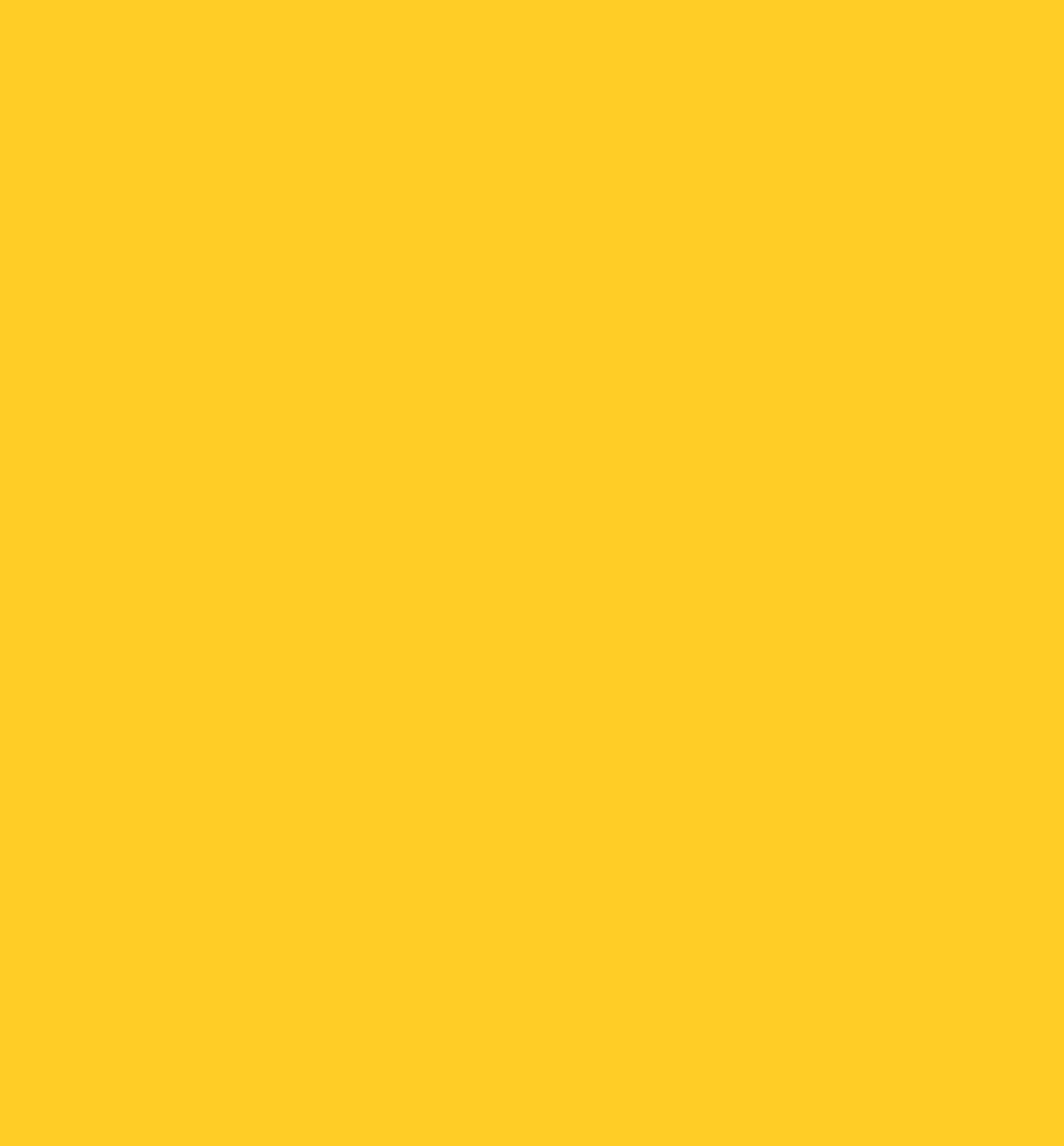 kto? –         , nebo i zem, 			vysvätený služobník, celé spoločenstvo

ako? – znaky a symboly, poloha tela, hudba

kedy? – liturgický rok, nedeľa
		        mať rád = mať čas

kde? – kostol 
		(oltár, svätostánok, ambóna, krstiteľnica, 		       spovednica)
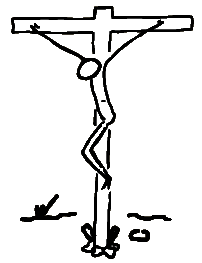 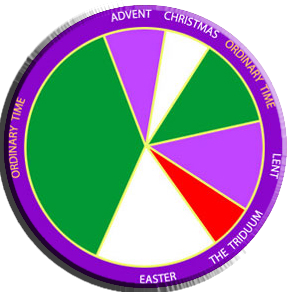 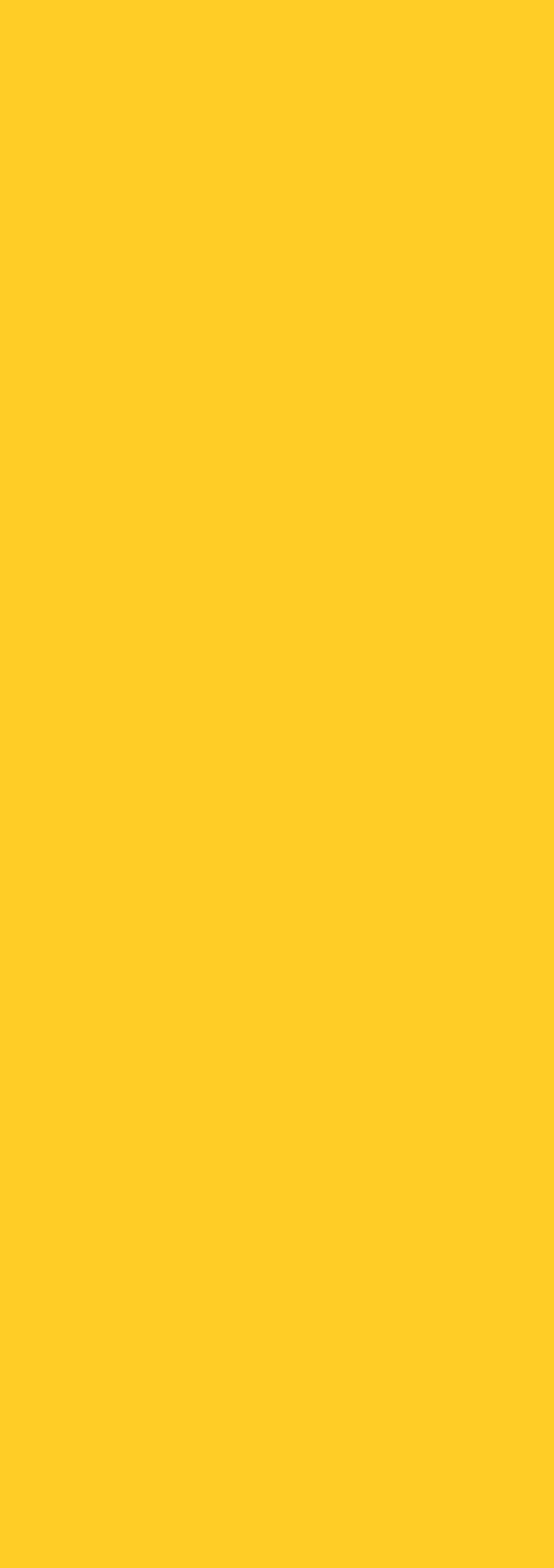 základ a vstupná brána
zmluva s Bohom → 
			     → slobodné „áno“
„M, ja ťa krstím v mene Otca i Syna i Ducha Svätého“
pomazanie, biele rúcho, 
				  krstná svieca

rodíme sa so schopnosťou rozprávať/veriť → musíme sa to ale naučiť 

potreba viery - katechumen(át)
prečo malé deti? → ratifikácia
KRST
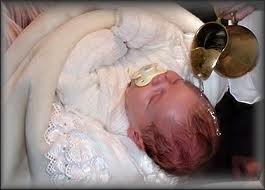 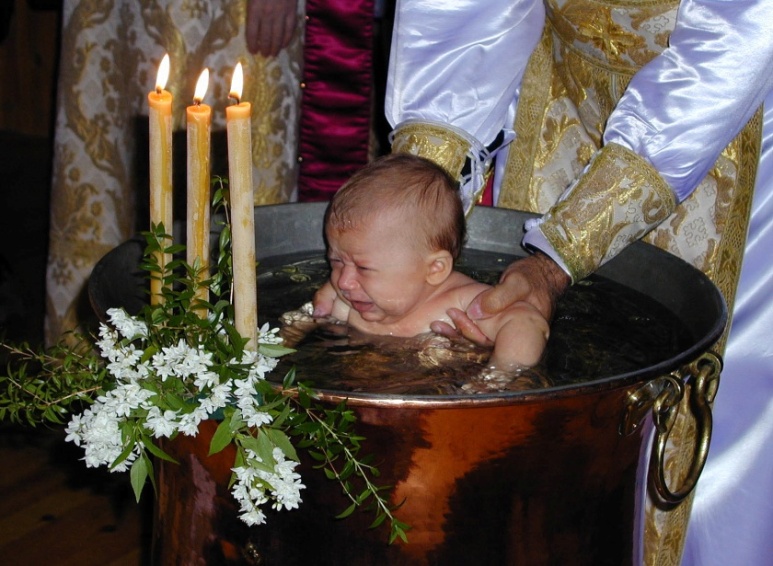 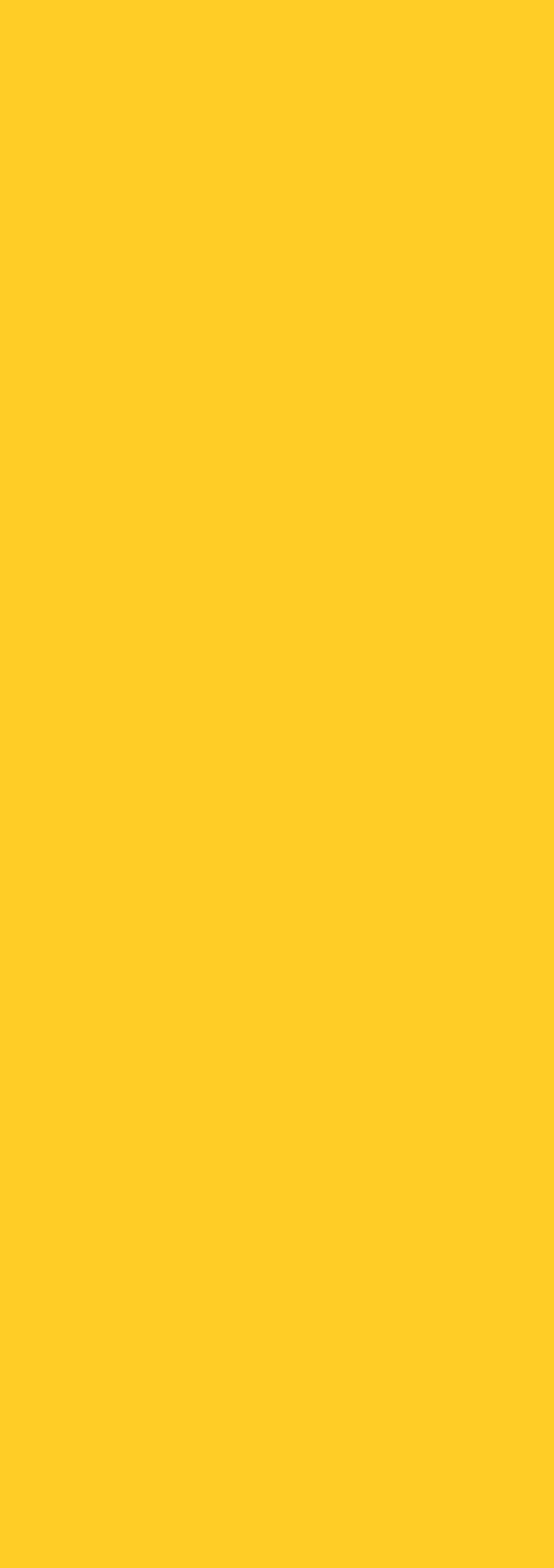 1. KRST
je potrebný ku spáse?

krstiteľ: biskup, kňaz, diakon       		    každý človek
Účinky: adopcia →
	→ stávame sa súrodencami     a deťmi Boha
	→ predurčení k večnej radosti
KRST
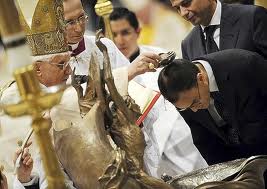 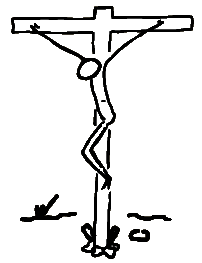 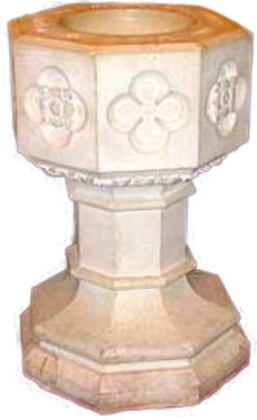 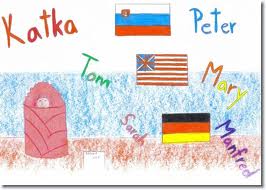 meno
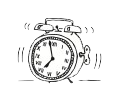 BIRMOVANIE
pomazanie krizmou: radosť, sila, zdravie, krása, pružnosť
tréner posiela hráča na ihrisko
nezmazateľná pečať (iba 1x) na vzrast krstnej milosti a svedectvo
zmluva; ratifikácia krstnej zmluvy
  
  

birmovanec					 birmujúci

	 				
				         dovršuje krst
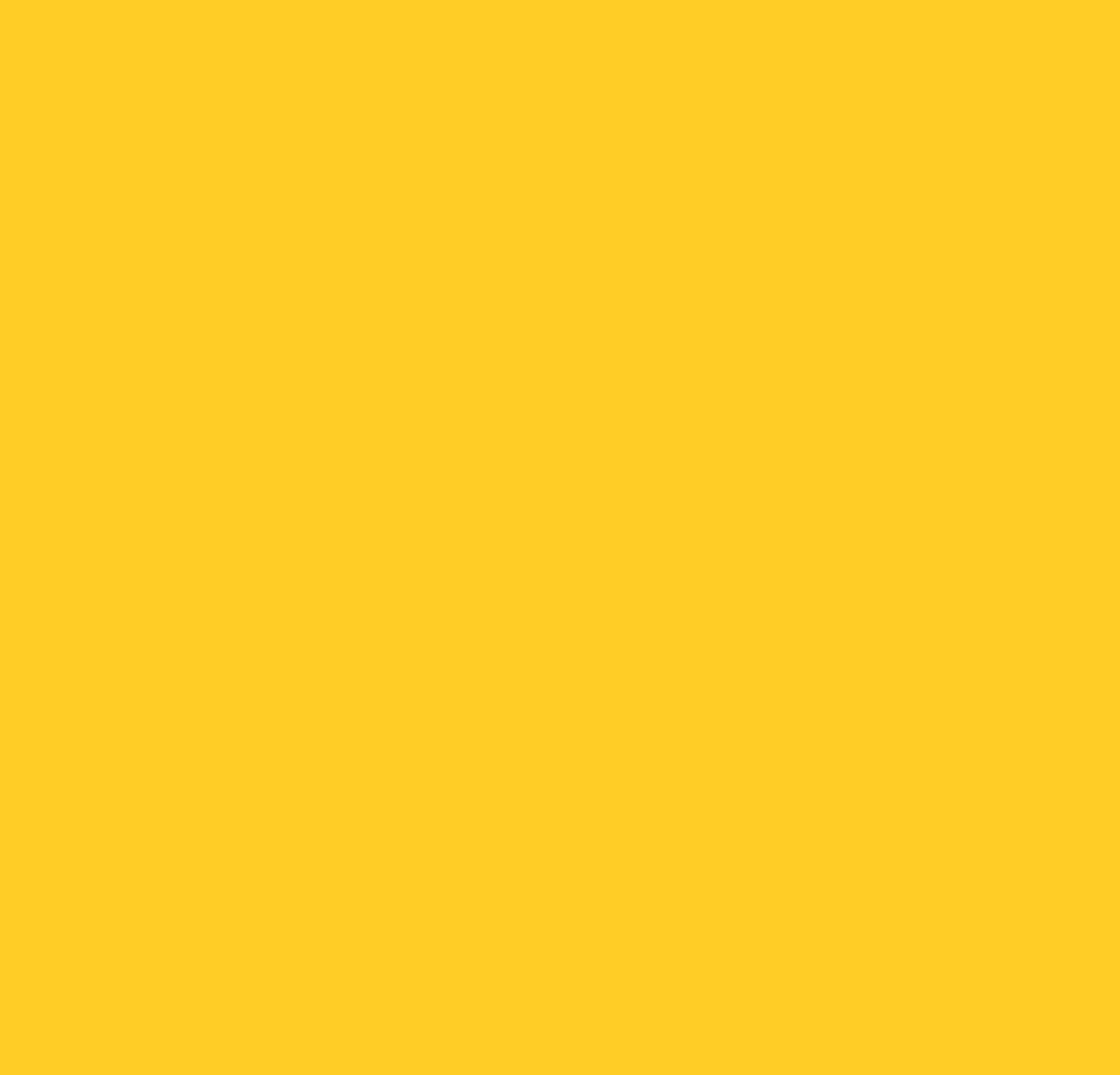 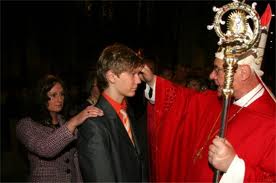